Василий Макарович ШУКШИН
Деревенская проза – рассказы


Vypracovala: Petra Lopuchovská, 400168
R2BP_RMS1 Seminář z ruské moderní a postmoderní literatury
Василий Макарович Шукшин
1929-1974
Русский прозаик, драматург, кинорежиссер, киноактер
Он родился в деревне Сростки, где и несколько лет работал → хорошо знает жизнь в деревне → деревенщик
Мастер рассказов -написал 125 рассказов
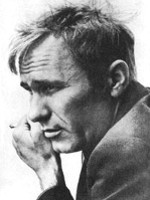 Рассказы
Жанр: короткий (6-10 страниц) рассказ
Тематически к деревенской прозе.
Он называл своих героев „странными людьми“, „непутевыми людьми“, но прижилось (uchytilo se) название „чудики“ (по рассказу Чудик, 1967)
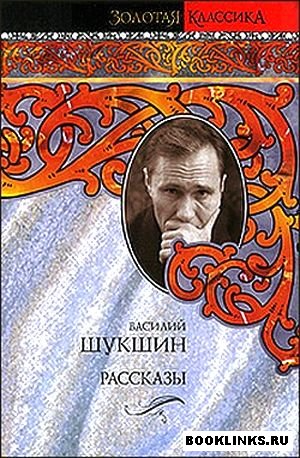 Герои
Герои – это беспокойные чудики, не похожие на других. Они не поняты людьми, их окружающими. Они чувствуют трагическое одиночество и отгороженность от других людей. Они импульсивны, порывисты (vznětlivci), естественны.
Герои – деревенские люди, сталкивающиеся с городом, или горожане, попадающие в село
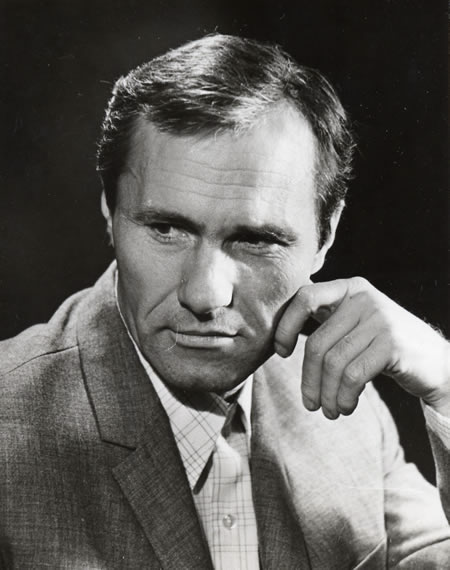 Герои
Он не идеализировал своих персонажей 
Именно „чудики“ являются главными героями рассказов
Раскрытие характера героя происходит с помощью цепи (řady) комических эпизодов, которые с ним случились
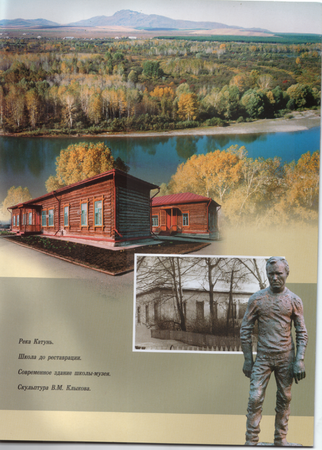 Разговорный язык
Использует живую речь в диалогах 
В рассказах часто встречаются междометия, восклицания, риторичексие вопросы, маркированная лексика. 
Разнообразные 
   оттенки живой 
   разговорной речи
   в произведениях  -
   контраст со 
   соцреализмом
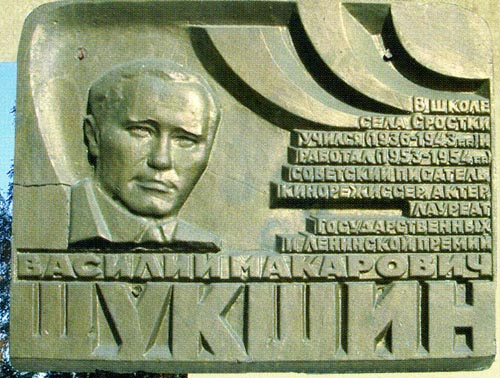 Разговорный язык
Из разговора очень быстро становится ясным, кто перед нами, что за привычки и характер у этого человека, чем он озабочен.
В языке деревенских жителей можно встречатся с фонетической записью слов (што, счас) 
Герои также путают спряжения глаголов – ходют, выгонют
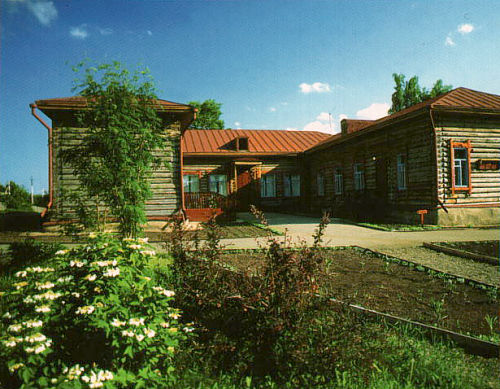 Мой выбор
Чудик; Мастер; Миль пардон, мадам!
Это все рассказы о странных, не похожих на других людях, об их мечтах и стремлениях, которые с точки зрения обычного здравого смысла ненормальны. А герои упорно держатся за свою мечту, охраняют ее от посягательств (ohrožení) окружающих
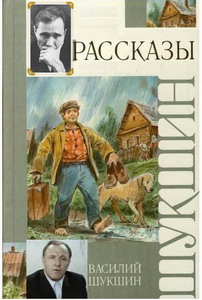 Чудик
Василий Егорыч Князев (но все его звали чудиком,  даже его жена)
Часто попадал в какие-то сложые ситуации
Никто его не воспринимает всерьёз (vážně)
Наивный, хочет угодить всем
Неконфликтный
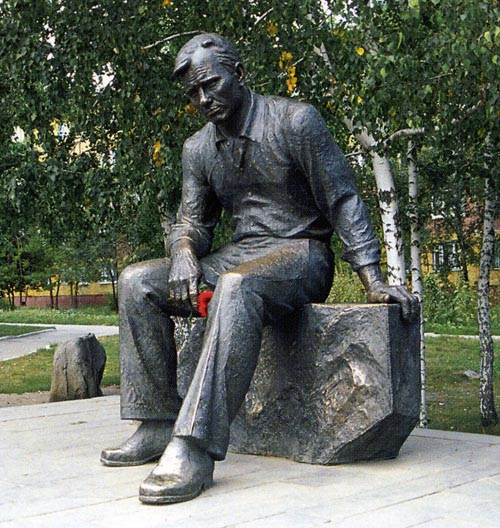 Чудик - текст
„Жена называла его – «Чудик». Иногда ласково.
 Чудик обладал одной особенностью: с ним постоянно что-нибудь случалось. Он не хотел этого, страдал, но то и дело влипал в какие-нибудь истории* – мелкие, впрочем, но досадные*.“
Чудик - текст
„В аэропорту Чудик написал телеграмму жене:
  «Приземлились.* Ветка сирени упала на грудь, милая Груша меня не забудь. Тчк. Васятка*».
   Телеграфистка, строгая красивая женщина, прочитав телеграмму, предложила:
   – Составьте иначе. Вы – взрослый человек, не в детсаде*.
  (...) Чудик переписал:
   «Приземлились. Все в порядке. Васятка».
   Телеграфистка сама исправила два слова: «Приземлились» и «Васятка». Стало: «Долетели. Василий».
   – «Приземлились»… Вы что, космонавт, что ли?
   – Ну ладно, – сказал Чудик. – Пусть так будет.“
Мастер
Сёмка Рысь – непревзойдённый (nepřekonatelný) столяр
Видел и понимал красоту – тяга к совершенству своего мастерства 
Не способен противостоять власти (хотел отремонтировать церковь)
Теряет смысл жизни
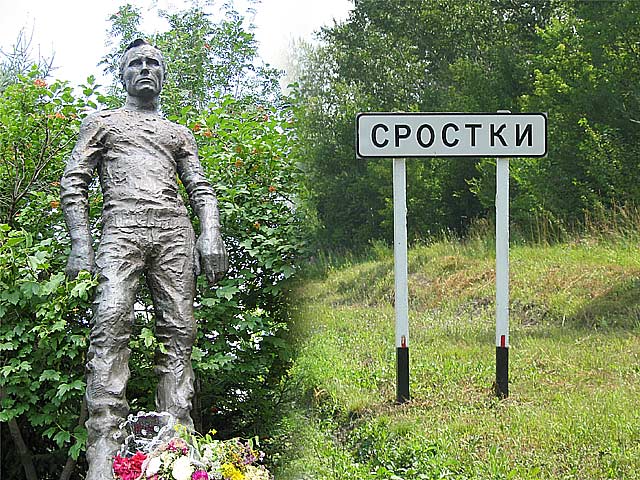 Миль пардон, мадам! (Tisíckrát se omlouvám, madam!)
Бронька Пупков
 Он пьяница и лгун, который убежденно рассказывает и сам верит выдуманной мечте, о том, как в прошедшей войне он по заданию
    командования
    осушествлял 
    покушение (atentát)
       на Гитлера
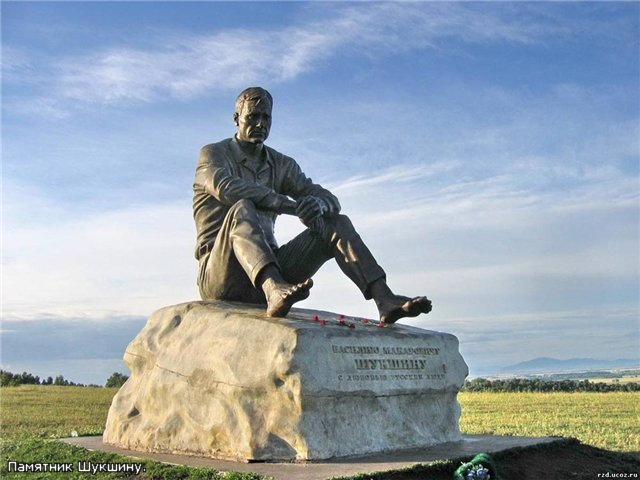 Миль пардон, мадам! - текст
..Обычно в деревне узнают, что Бронька опять рассказывал про "покушение". Домой Бронька приходит мрачноватый, готовый выслушивать оскорбления и сам оскорблять. Жена его, некрасивая, толстогубая баба, сразу набрасывается: (…)
Бронька наводит на жену строгий злой взгляд. Говорит негромко, с силой:
 - Миль пардон, мадам... Счас ведь врежу!.. Жена хлопала дверью, уходила прочь - жаловаться на своего "лесного скота". Зря она говорила, что Броньке все равно. Нет. Он тяжело переживал, страдал, злился... И дня два пил дома. За водкой в лавочку посылал сынишку-подростка.
Спасибо за внимание 